Мова ворожнечі в медіа
Сіріньок-Долгарьова Катерина 
Запорізький національний університет
Мова ворожнечі
слова і вислови, що підсвідомо чи явно програмують людину на несприйняття, зокрема на ворожість, агресію щодо людей іншої національності, віросповідання, життєвих принципів, звичок. 
Розпалює ненависть до певної групи людей на основі їхніх загальних характеристик: 
- расової чи національної належності, 
- статі, сексуальної орієнтації,
- віку тощо
Важлива риса - мова ворожнечі може сприйматися комунікатором як нейтральна, але вона обов’язково образлива і неприйнятна для об’єкта висловлювання 
ПРИКЛАД: https://ipne.ws/news/zp/banderovtsam-smert-zaporozhskaya-vata-vzbuntovalas/
ЗАВДАННЯ
ПЕРЕГЛЯДАЄМО ВІДЕО:
https://24tv.ua/health/tsigani_sogodennya_zhertvi_chi_agresori_n590150
(Цигани сьогодення: жертви чи агресори? – 24 КАНАЛ, 3.07.2015)
https://www.youtube.com/watch?v=tzvF93h-v4A (У Кривому Розі роми побилися з кавказцями, ICTV, 22.07.2019)
Знайдіть у відеофрагментах та запишіть слова/вислови, що спрощено і з використанням негативного стереотипу подають будь-яку групу людей
Перевіримо себе!
Онлайн тест «Чи важливо згадувати про національність у новинах?» 
http://www.ualocal.media/?p=176






Джерело: Інститут демократії імені Пилипа Орлика
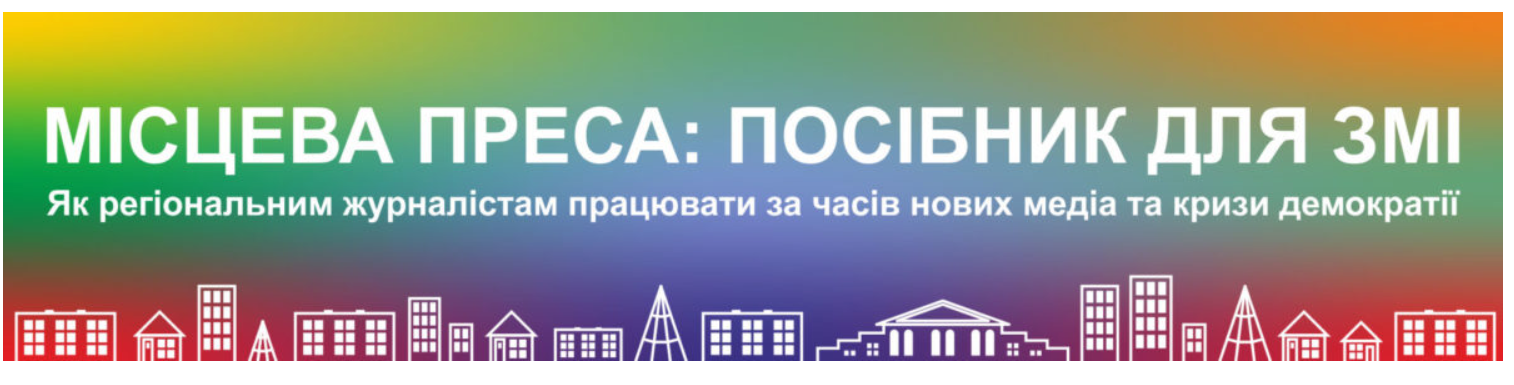 що ми зрозуміли?
Які стереотипи ми сьогодні почули / побачили у медіа?
Які елементи мови ворожнечі (слова/вислови) зустріли?
Як ці слова/вислови можна замінити на нейтральні, необразливі?